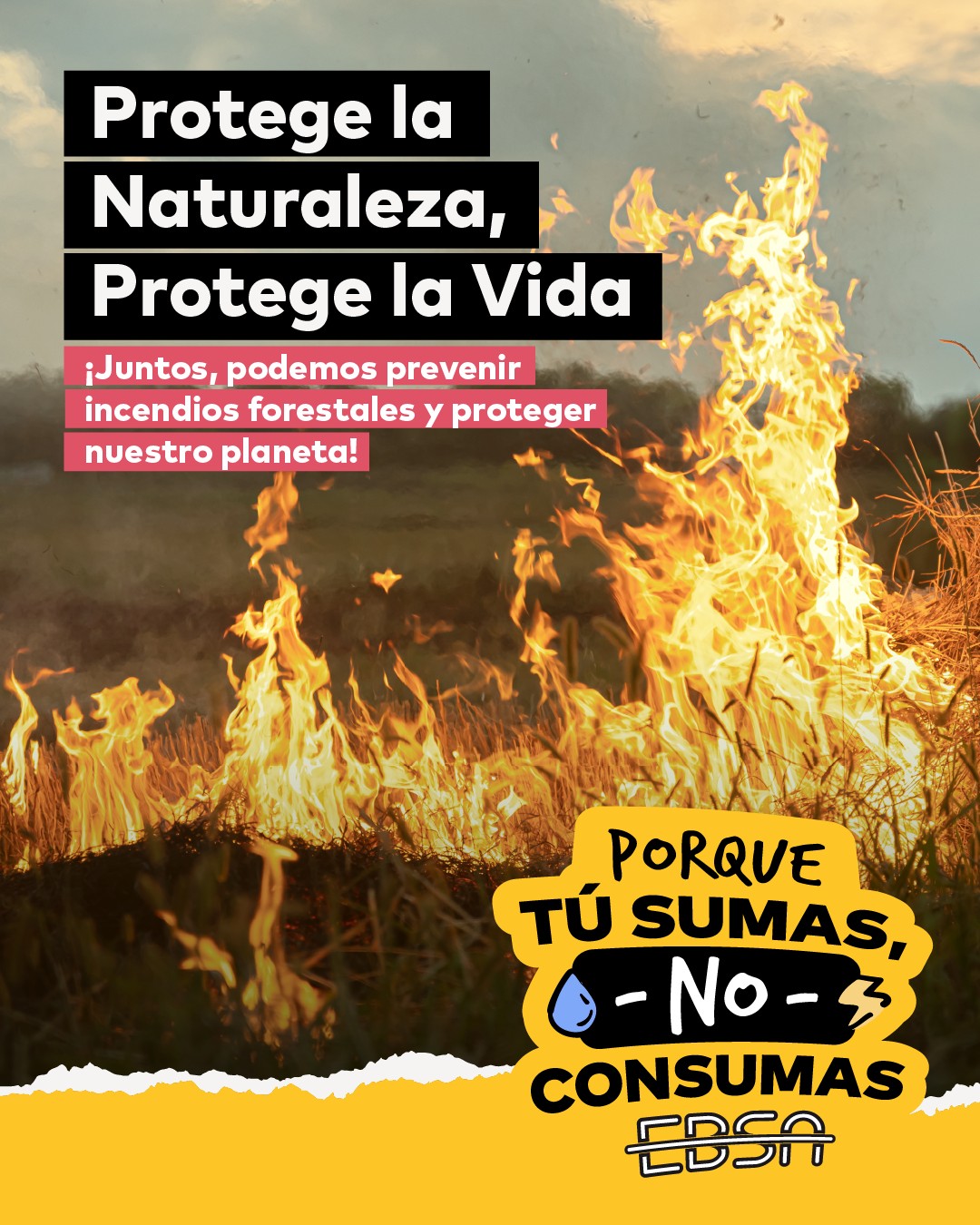 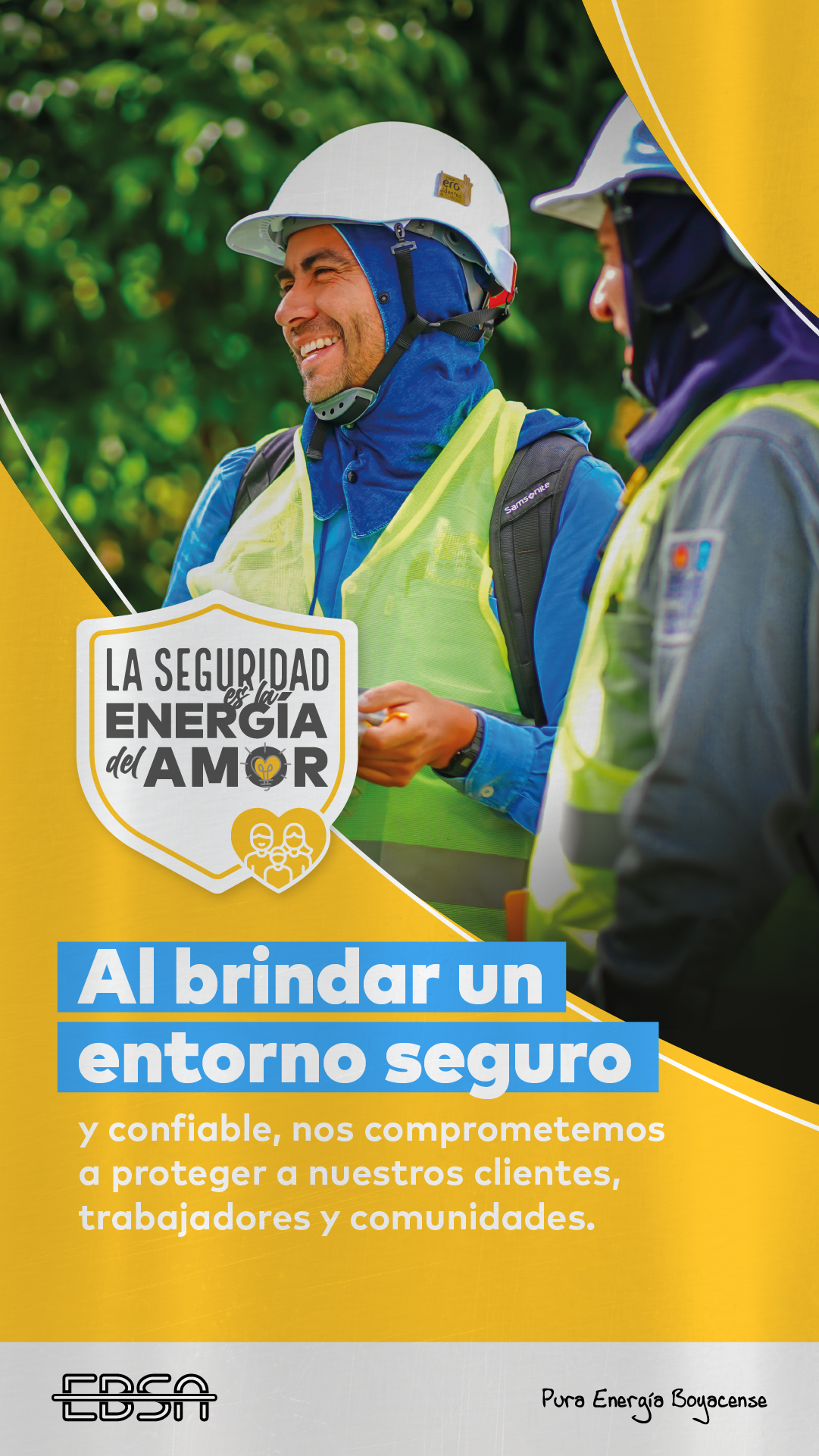 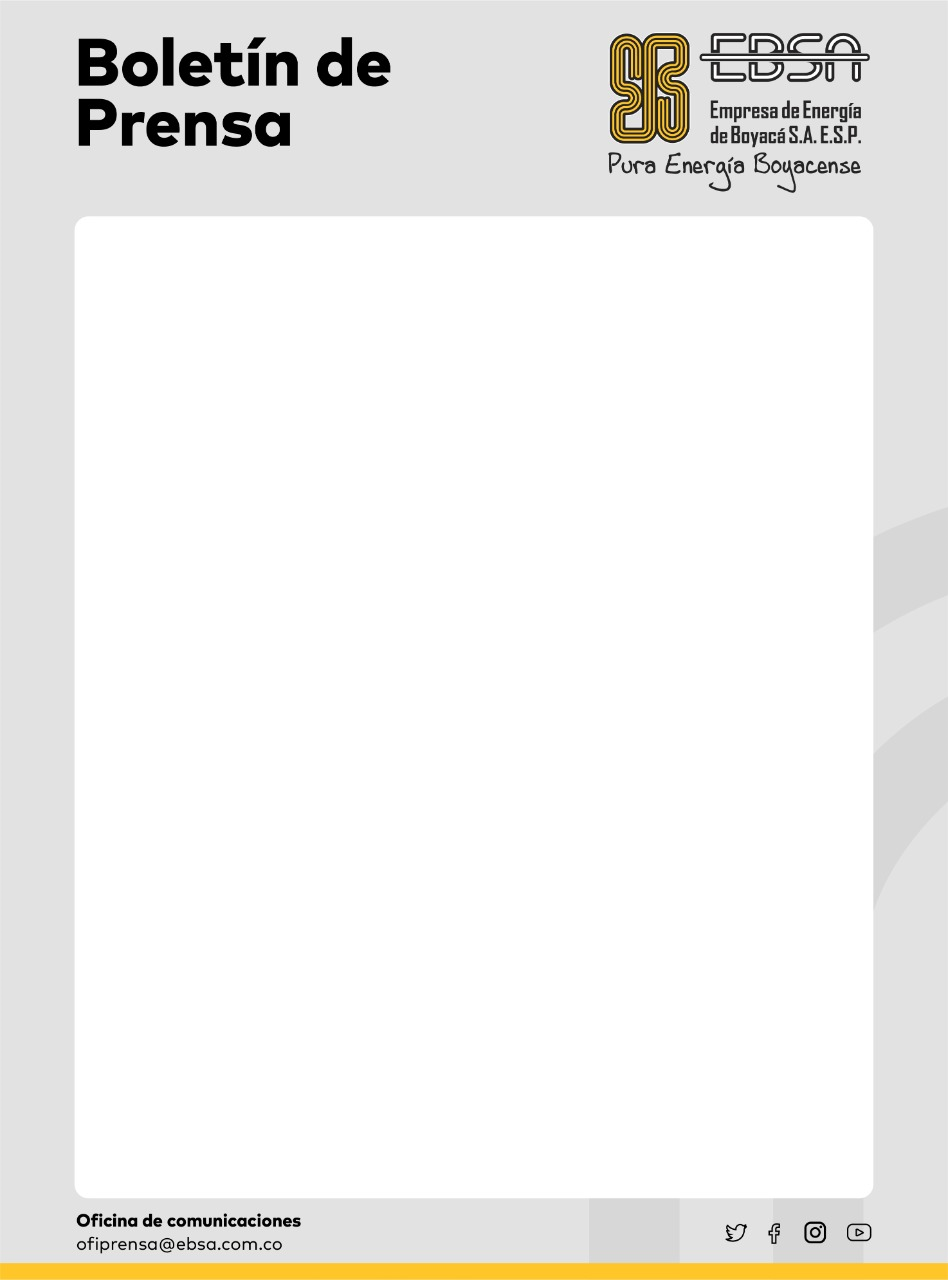 Viernes 02 de febrero de 2024 | No. 1401
EBSA TRANSFORMA LOCACIÓN PARA TRABAJO COMUNITARIO
Dentro del compromiso social de EBSA por la construcción del Proyecto de Transmisión nueva línea 115 kV Chiquinquirá- San Pablo de Borbur, realizo el  mejoramiento locativo de la casa comunal de la vereda Santa Barbara con el fin de garantizar un entorno seguro y un espacio para el buen desarrollo de distintas actividades sociales que realiza la comunidad.
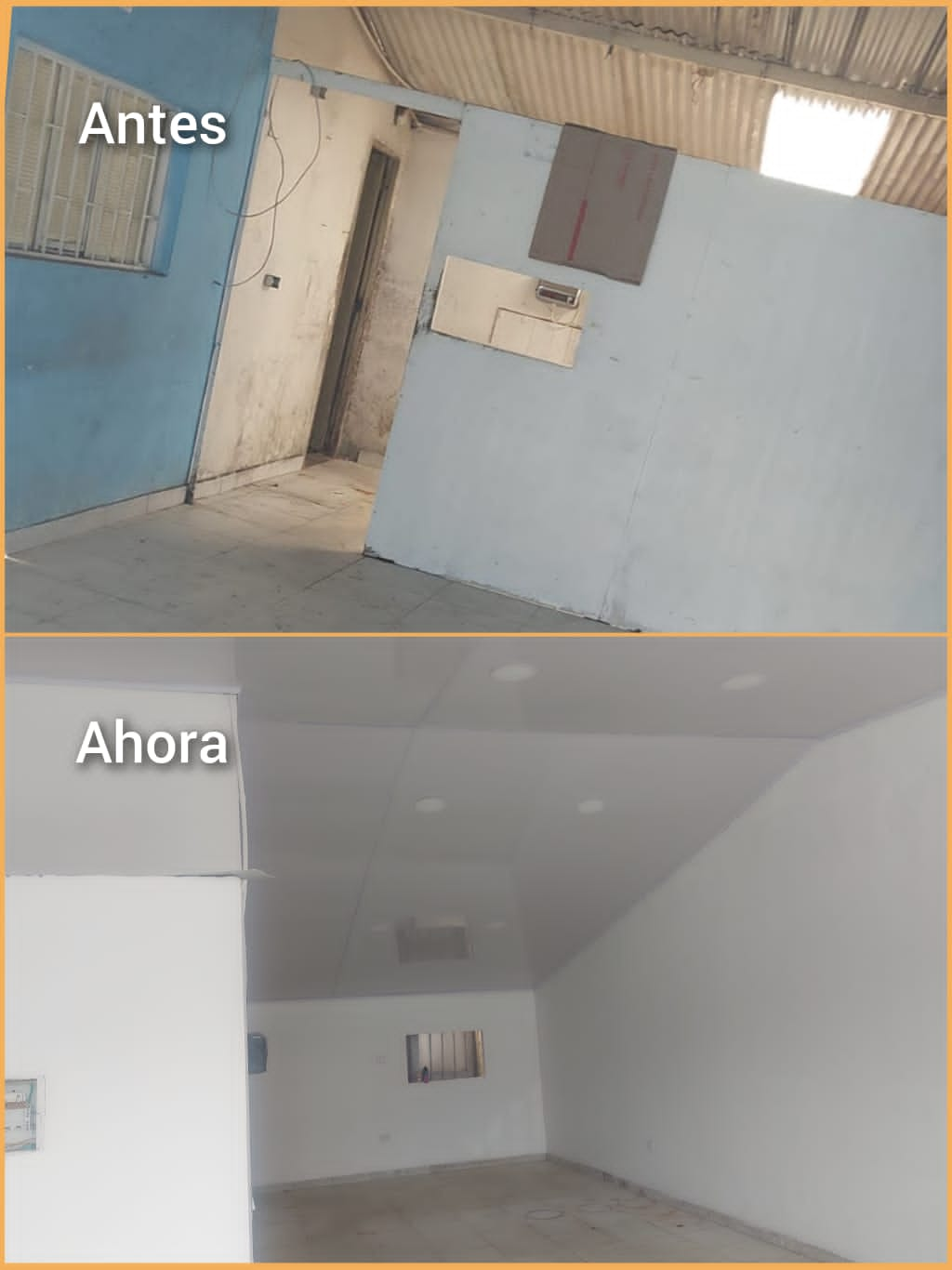 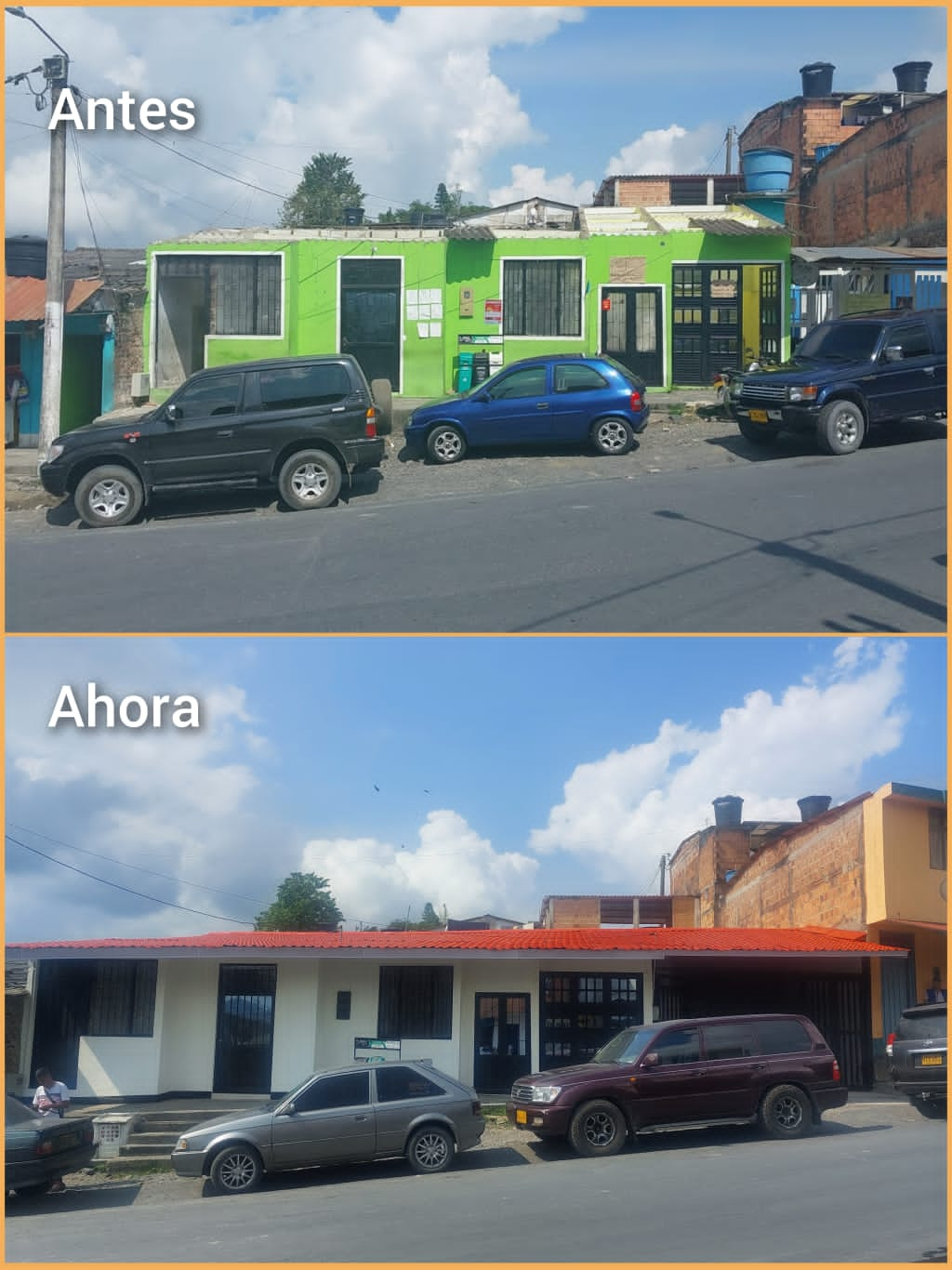 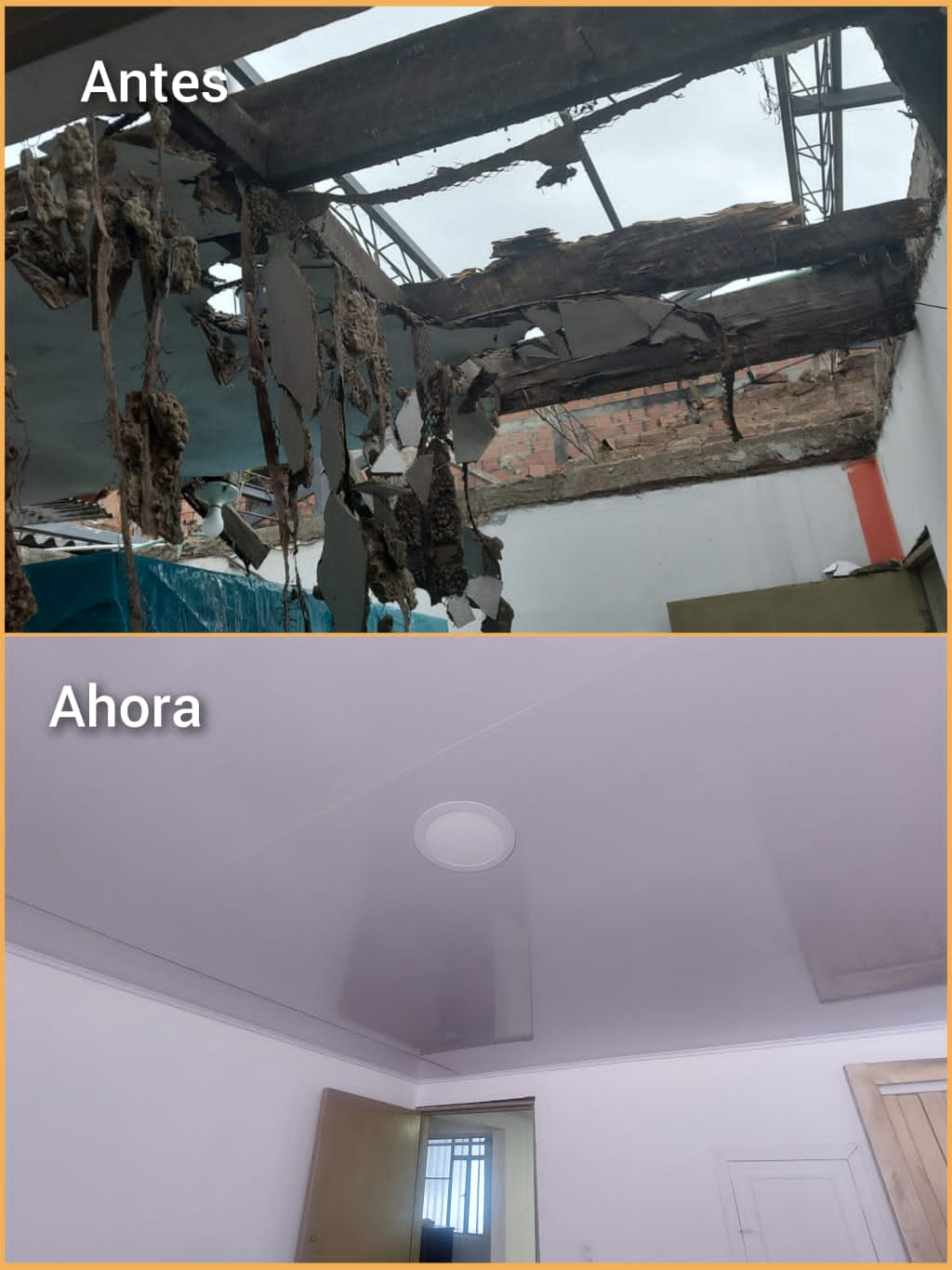 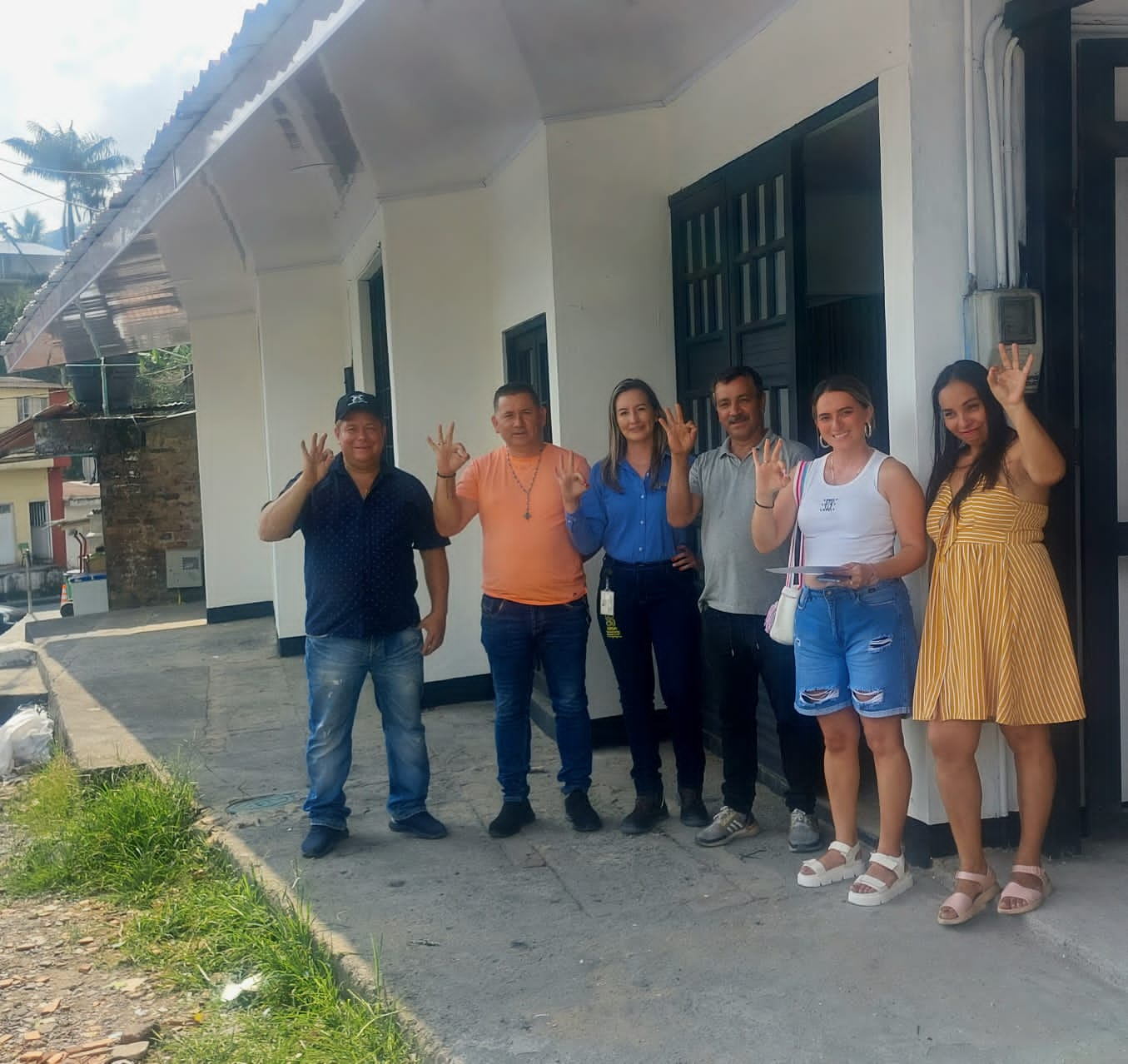 Esta iniciativa de mejora de la locación por parte de EBSA demuestra su compromiso con el desarrollo y bienestar de la comunidad.
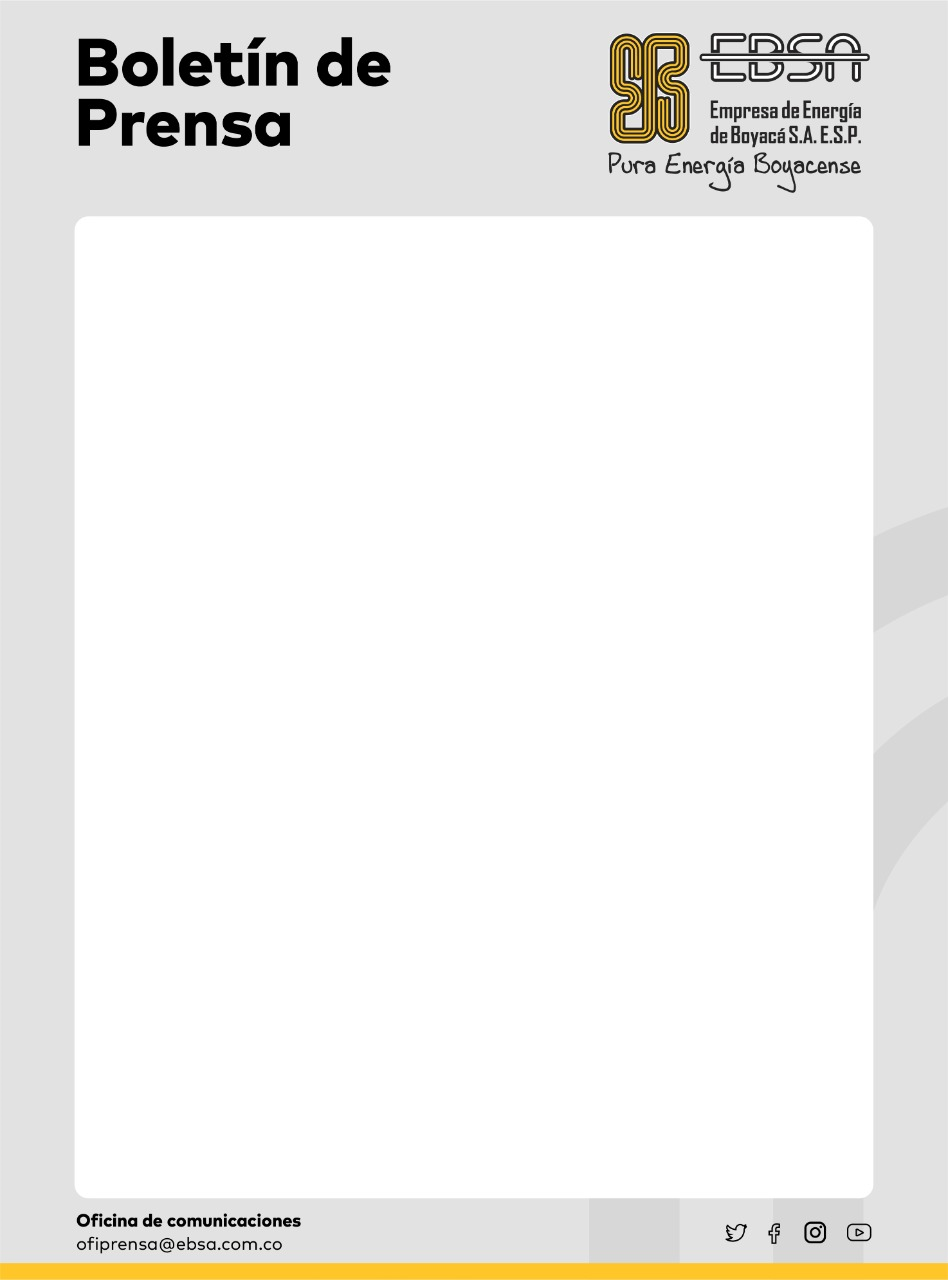 Viernes 02 de febrero de 2024 | No. 1401
EBSA CON LAS ADMINISTRACIONES MUNICIPALES 2024 -2027
Trabajando temas relacionados con el alumbrado público y navideño, las podas de vegetación que interfiere las líneas eléctricas, los requisitos para la legalización ante la Compañía de nuevos puntos de energía, los actuales canales de comunicación con que cuenta la EBSA, entre otros, se llevaron a cabo esta semana seis nuevos encuentros con los funcionarios de las administraciones municipales de: El Cocuy, Panqueba, Guacamayas, Beteitiva, Tasco y Cubará, liderados por el equipo social del PERPE, en apoyo de los delegados por los Directores de Zona de la Empresa de Energía de Boyacá.
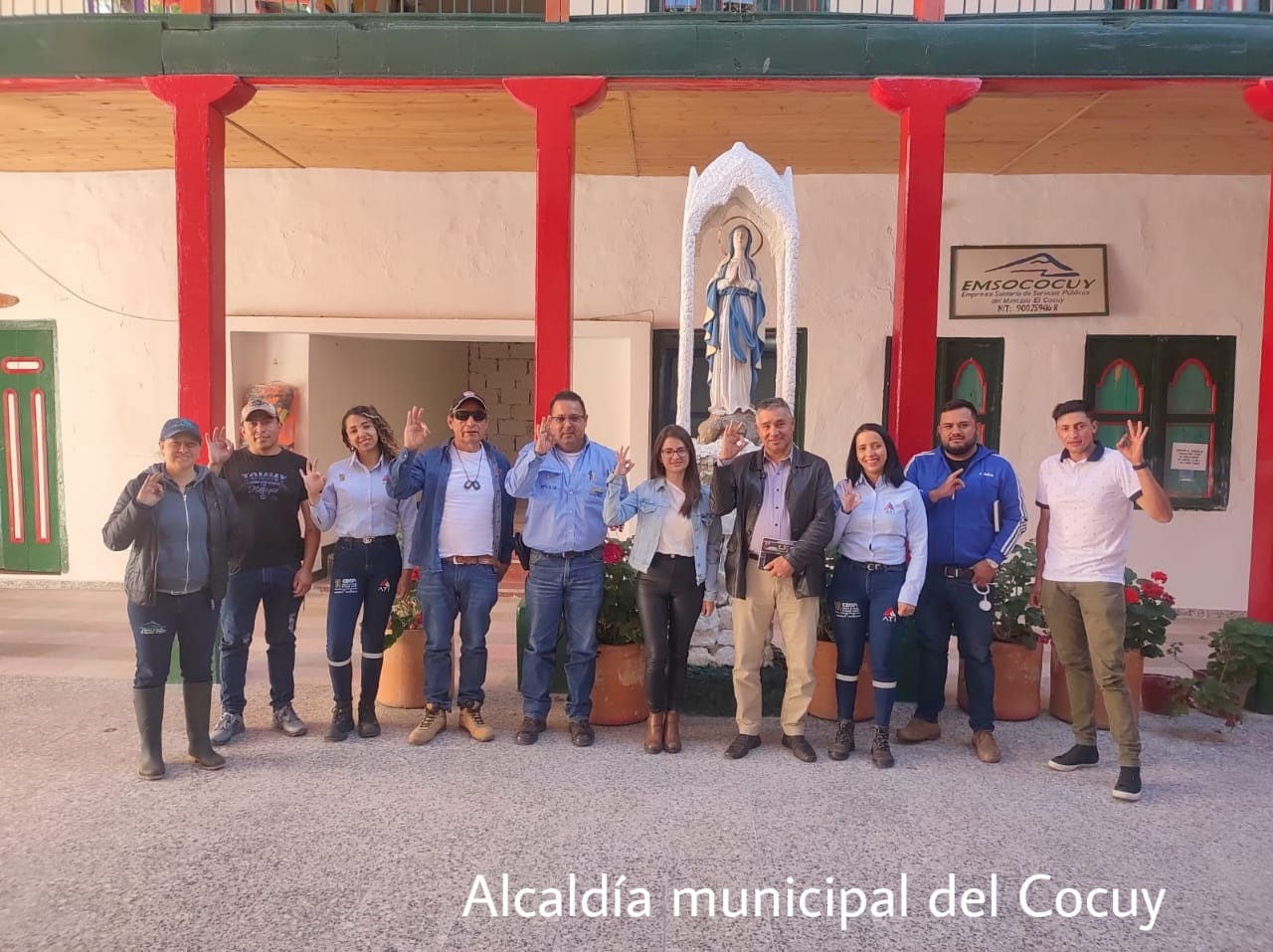 Administración Municipal – Cocuy
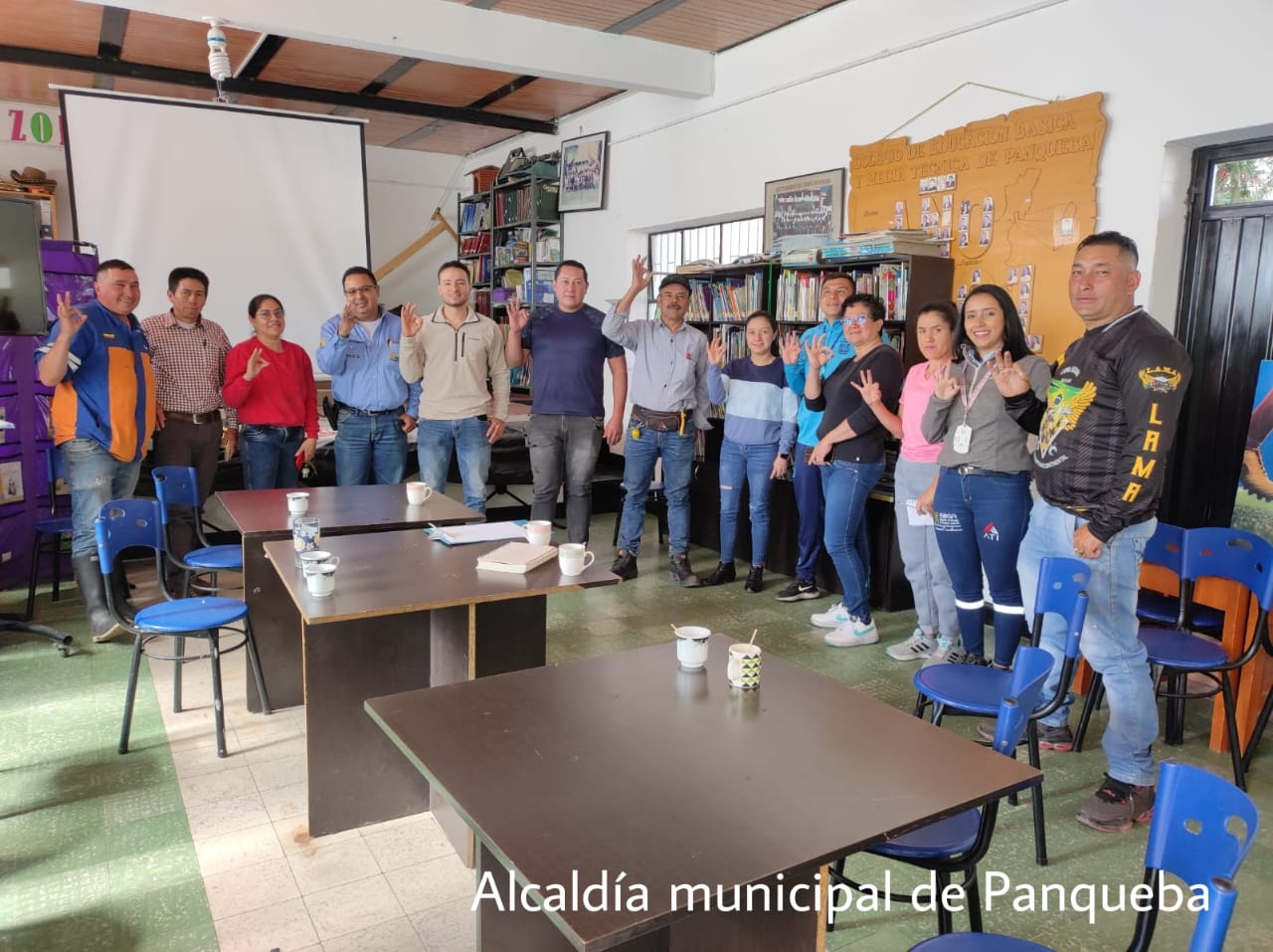 Administración Municipal – Panqueba
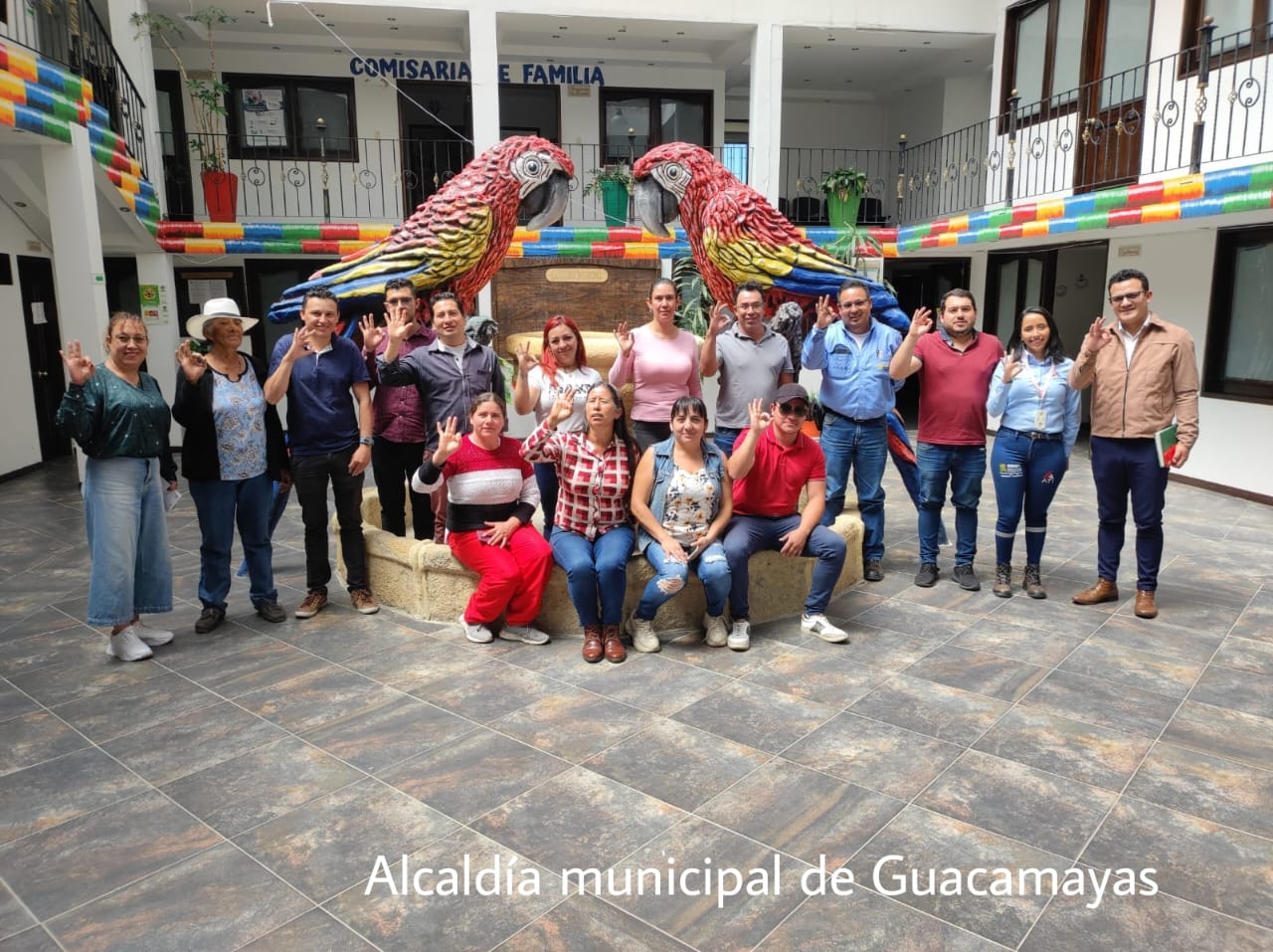 Alcaldía Muninipal – Guacamayas
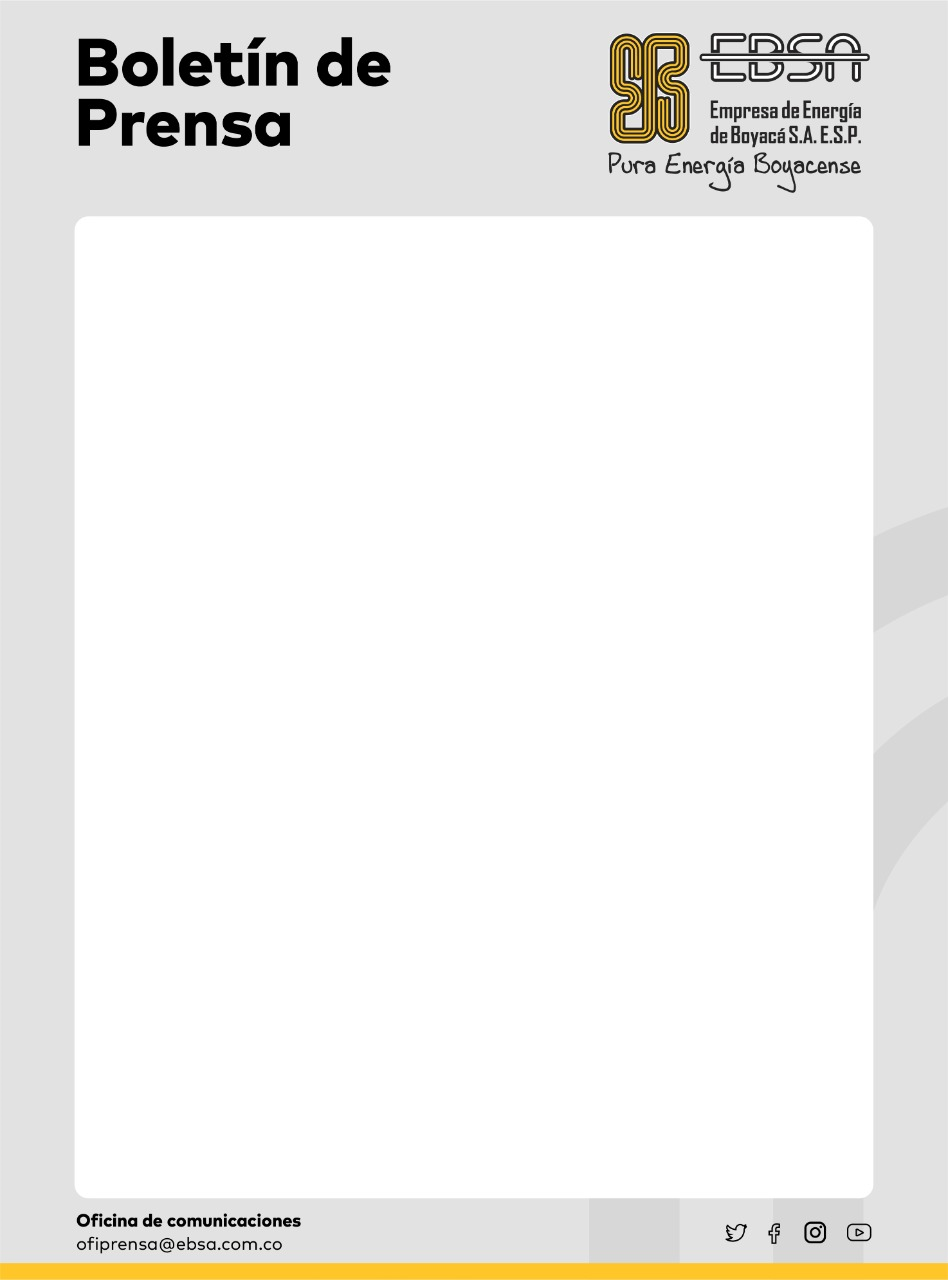 Viernes 02 de febrero de 2024 | No. 1401
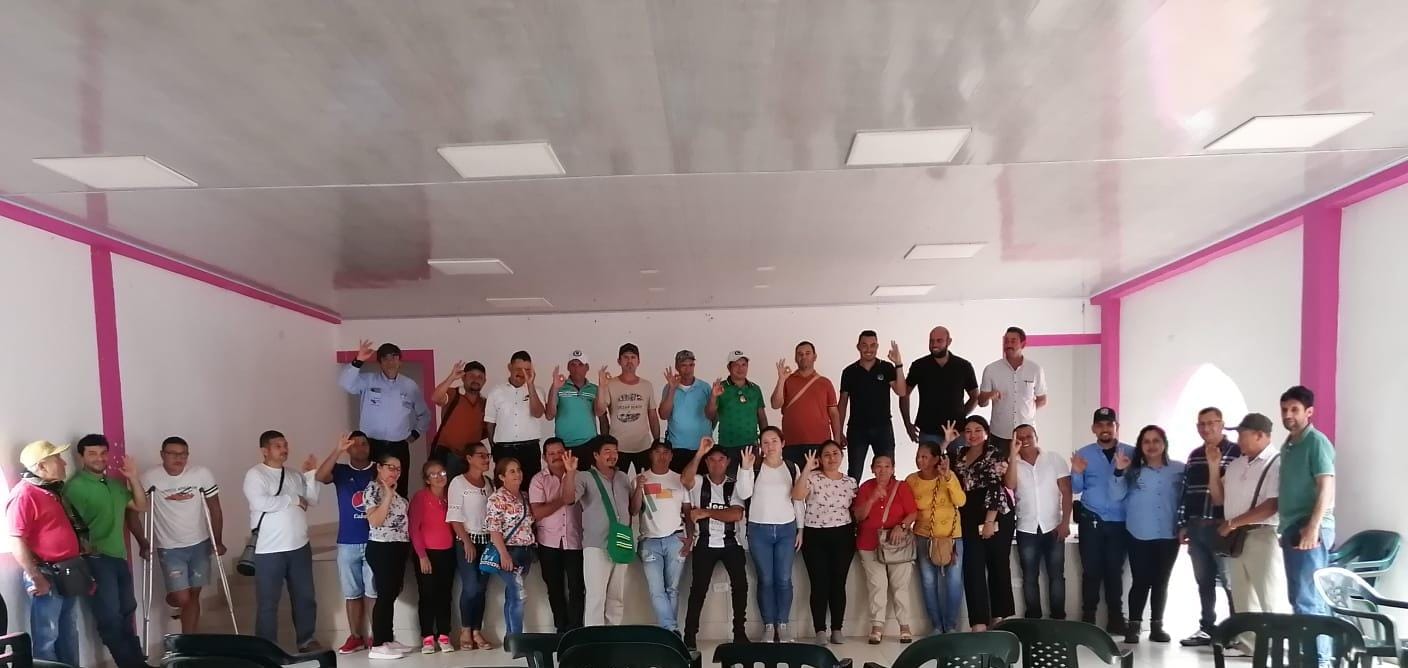 Administración Municipal – Cubará
Esta es una estrategia de comunicación directa, que permite a los miembros de las nuevas Alcaldías conocer de primera mano los trámites más relevantes a desarrollar con EBSA en relación a la prestación del servicio de energía.
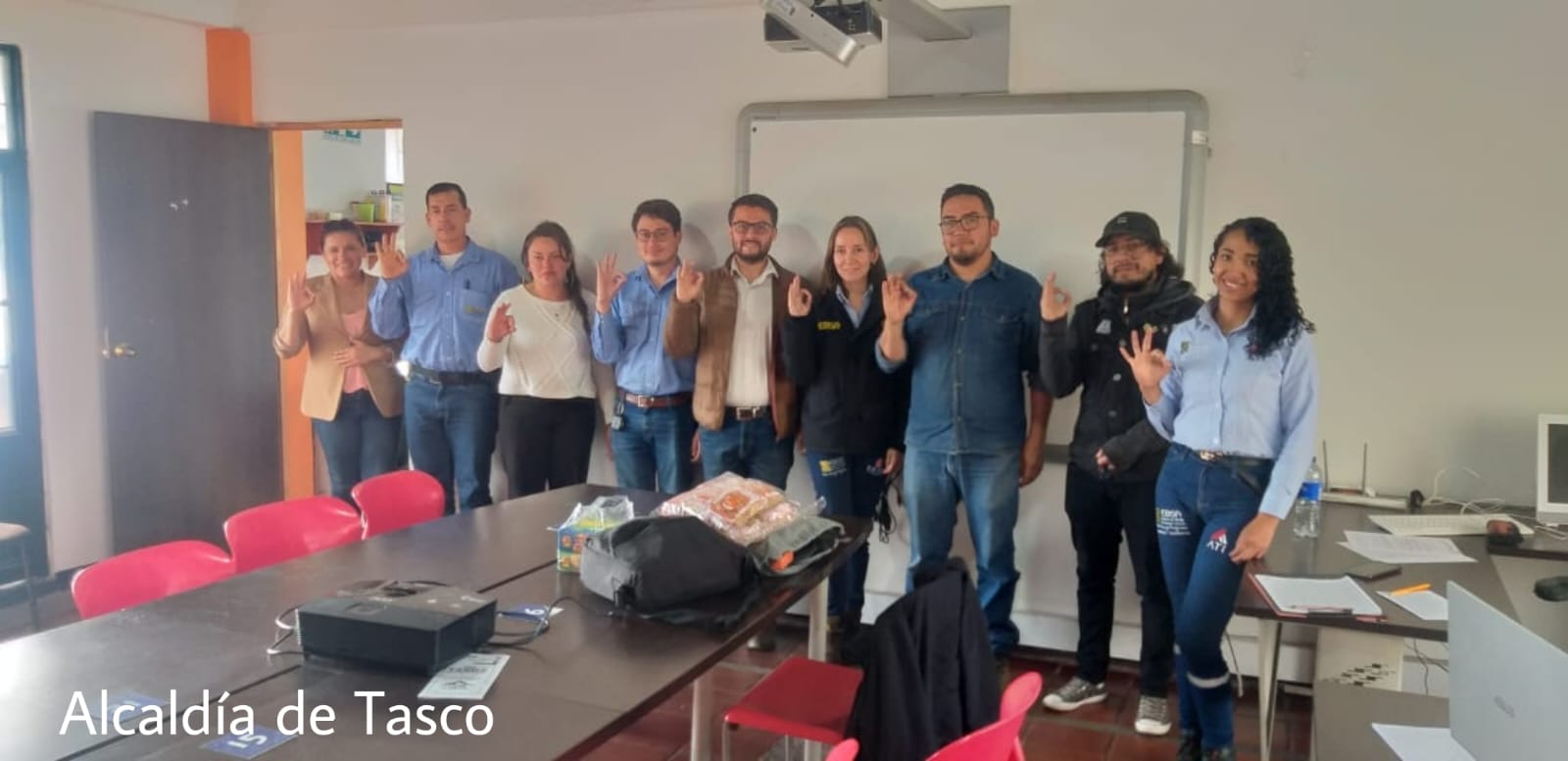 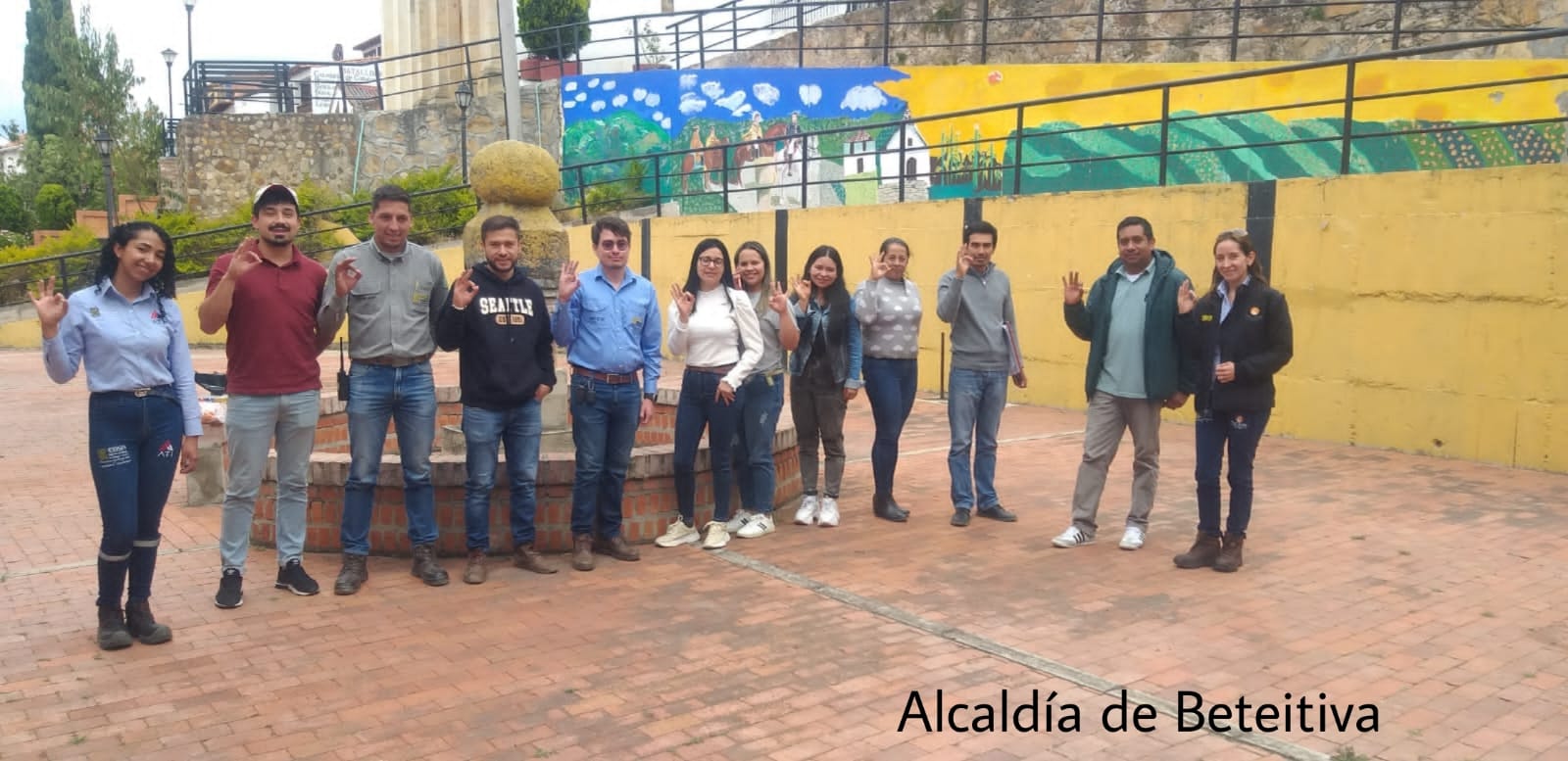 Administración Municipal – Betéitiva
Administración Municipal – Tasco
Allí, los asistentes se comprometieron también con la Política de Seguridad de la Compañía “Cero Incidentes de Alto Riesgo Eléctrico”, con la que se espera prevenir la ocurrencia de incidentes y accidentes de origen eléctrico.
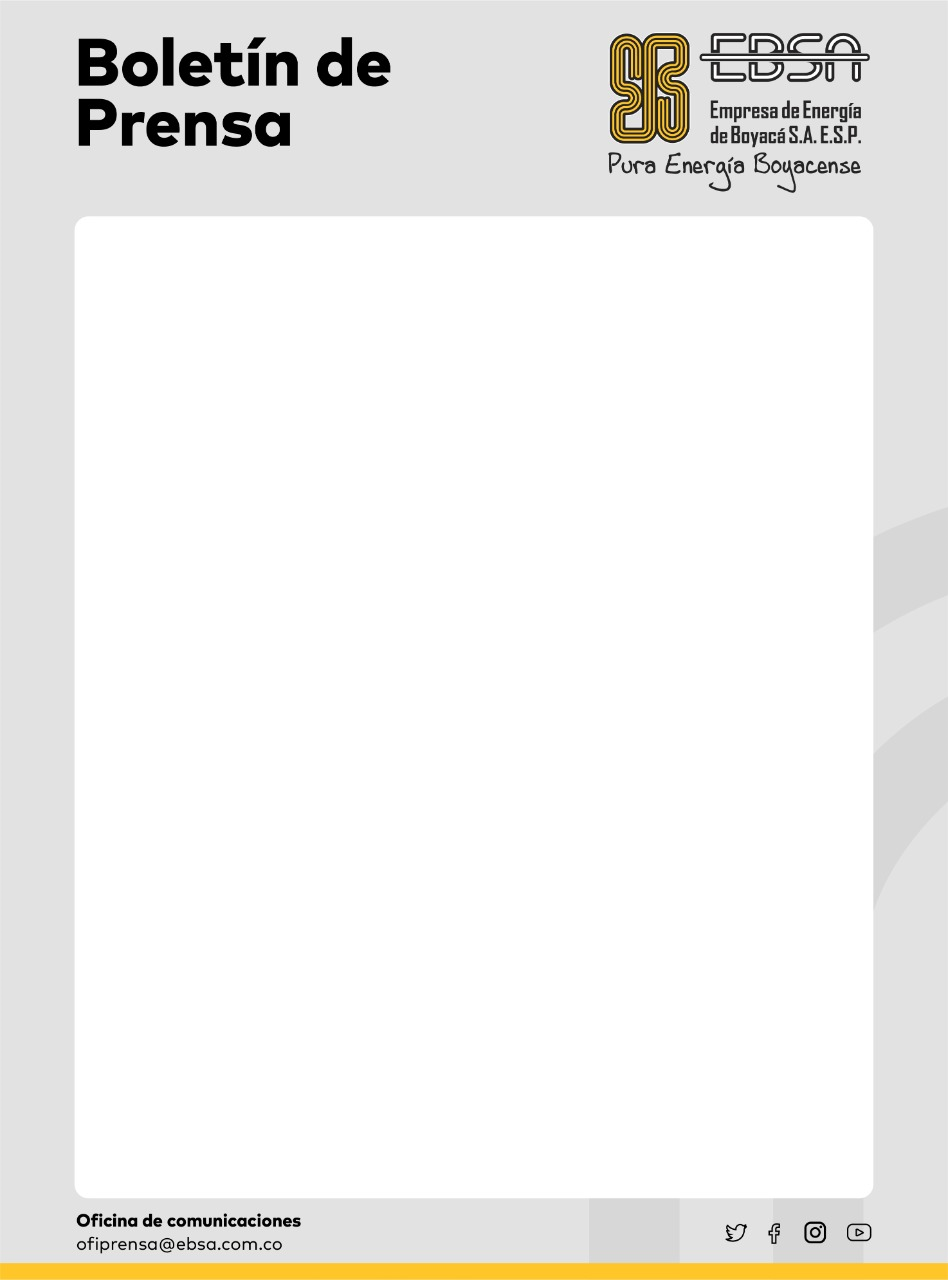 Viernes 02 de febrero de 2024 | No. 1401
EBSA CON LA COMUNIDAD RURAL DE LA CAPILLA
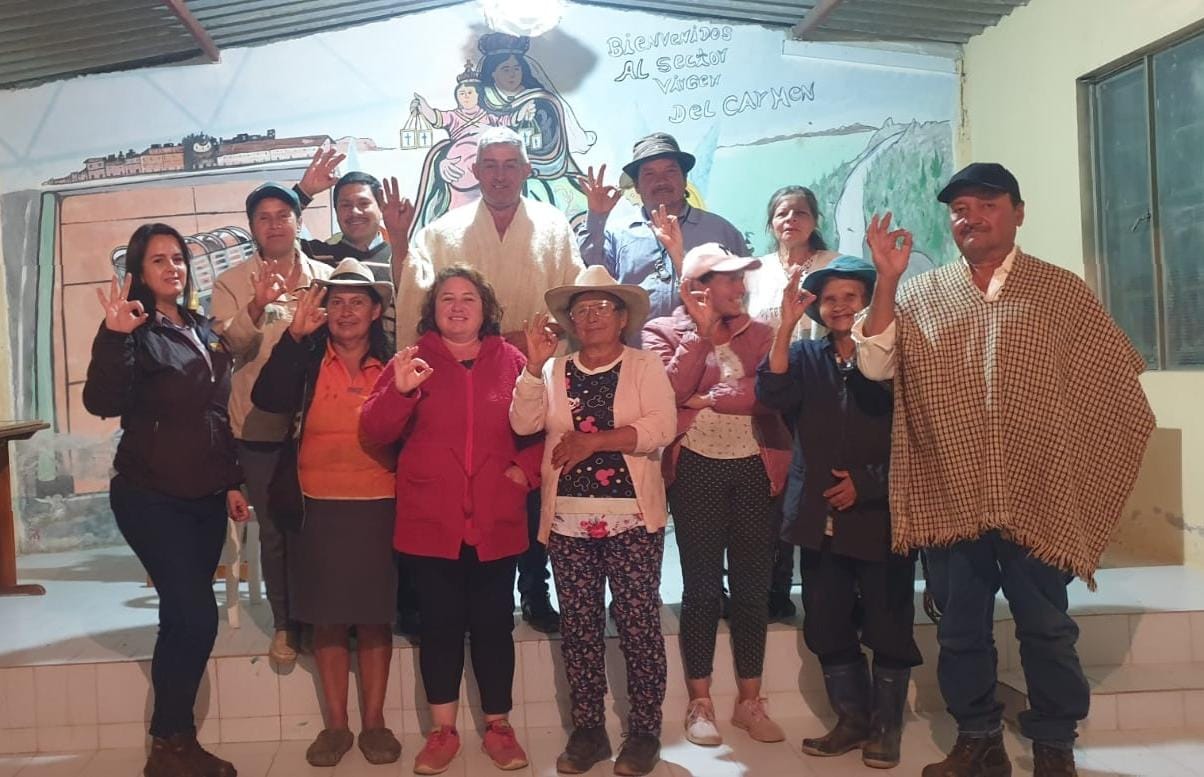 Los usuarios de la vereda El Zinc del municipio de La Capilla conocieron las generalidades acerca del concepto de pérdidas de energía eléctrica, así como la forma de identificarlas y apoyar en su control mediante el reporte ante la Empresa del uso irregular del servicio; del mismo modo, conocieron las actividades realizadas por la cuadrilla, al momento de ejecutar una revisión técnica a las instalaciones eléctricas de los usuarios del servicio, aclarando dudas al respecto y conociendo los canales de comunicación con que cuenta la EBSA para realizar éste y otro tipo de reportes relacionados con el servicio de energía eléctrica.
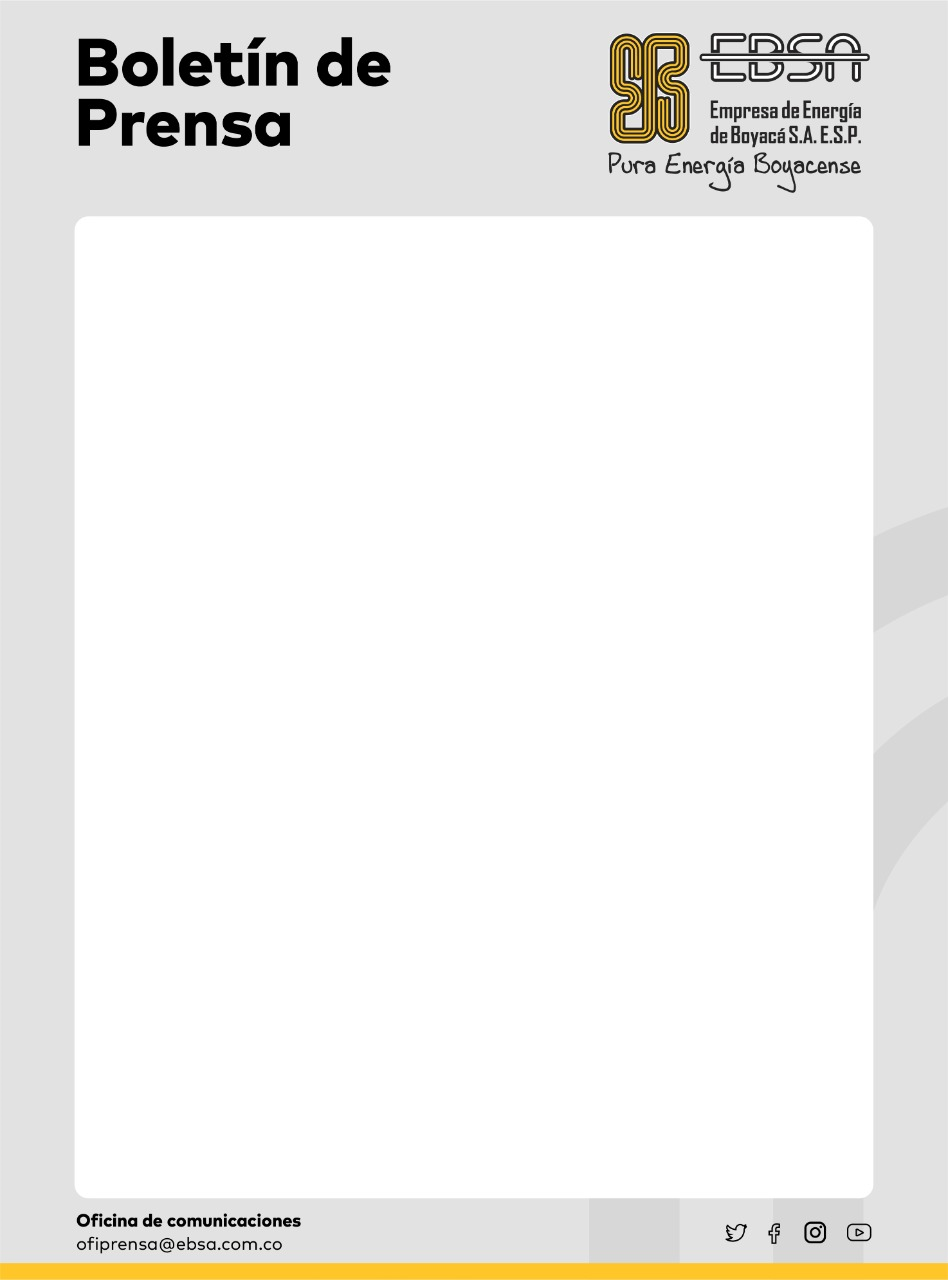 Viernes 02 de febrero de 2024 | No. 1401
CONEXIÓN SOCIAL CON PUERTO BOYACÁ
Visitando el barrio 10 de Enero y la Vereda Morro Caliente del municipio de Puerto Boyacá, el equipo Social del PERPE dio a conocer las acciones ejecutadas dentro del Plan Empresarial de Recuperación de Pérdidas de Energía, destacando la importancia del proceso de revisión de los medidores, en donde la EBSA verifica la correcta medición del consumo de energía de sus usuarios.
Así mismo, se dieron a conocer los canales de comunicación diseñados por EBSA para el reporte de fallas y de uso indebido del servicio, invitando a los asistentes a sumarse a la campaña de “Cero tolerancia ante el hurto de energía”, y sensibilizándolos a aquellos que están sin matricular para que se acerquen a las oficinas y legalicen su servicio.
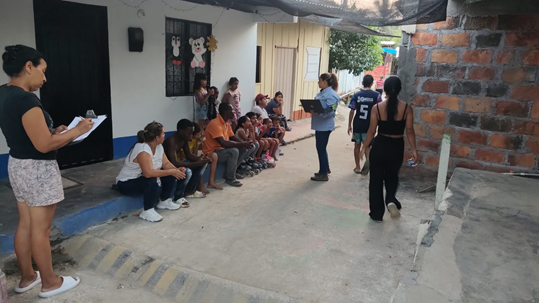 Barrio 10 de enero
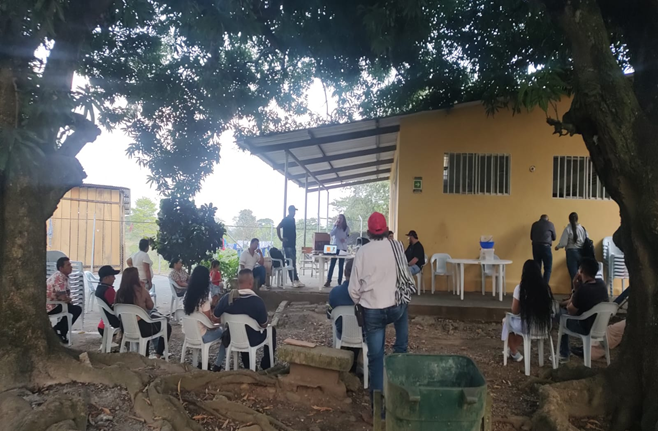 Vereda Morro Caliente
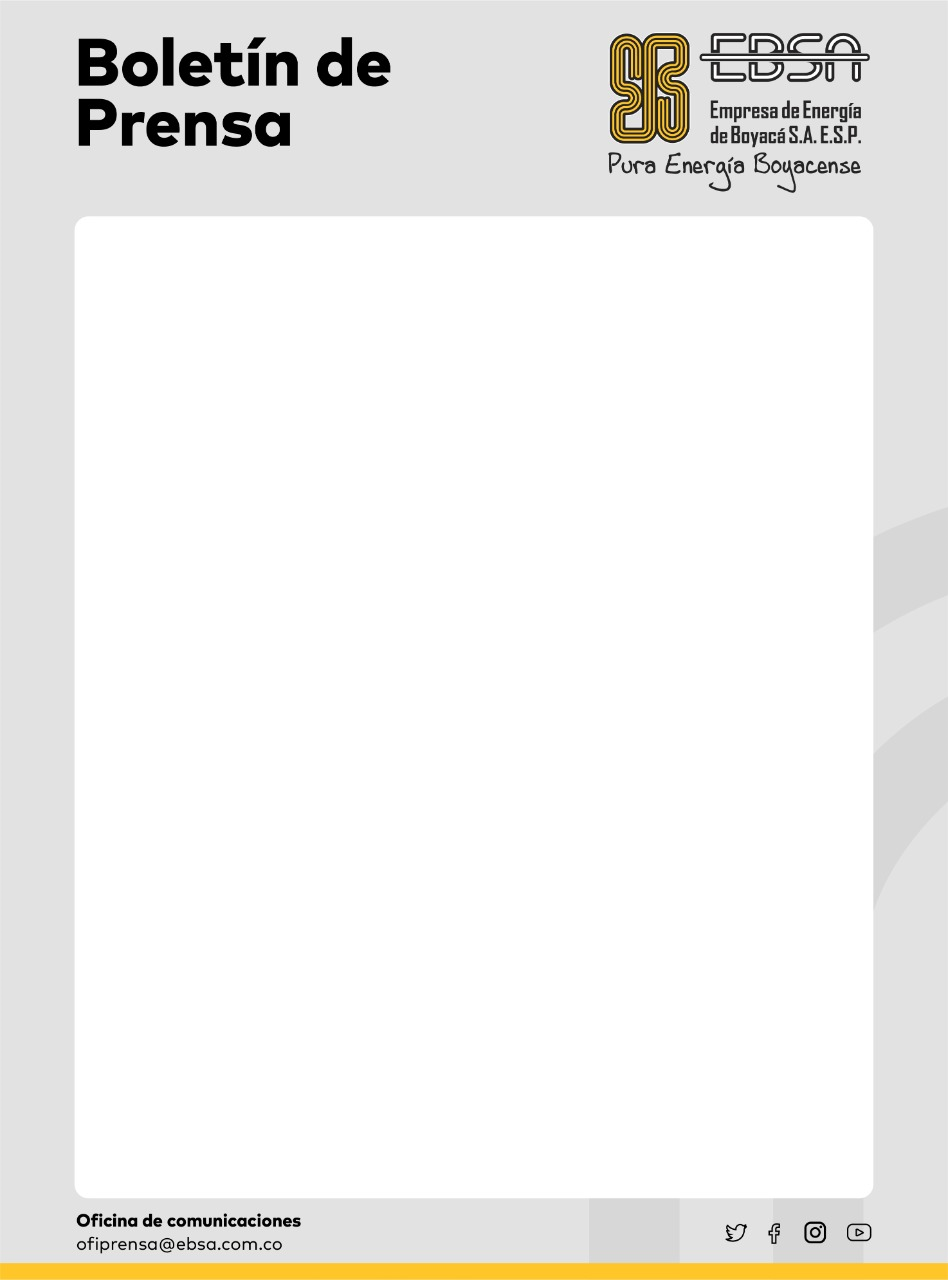 Viernes 02 de febrero de 2024 | No. 1401
Suspensiones programadas de energía
Informamos a la comunidad que se suspenderá el fluido eléctrico para realizar mantenimiento a la infraestructura eléctrica como líneas de transmisión y distribución, transformadores, subestaciones, interruptores y postes, en los siguientes municipios.
En algunas ocasiones los mantenimientos pueden ser cancelados a causa de aspectos climáticos (lluvia y tormentas eléctricas), entre otras variables.
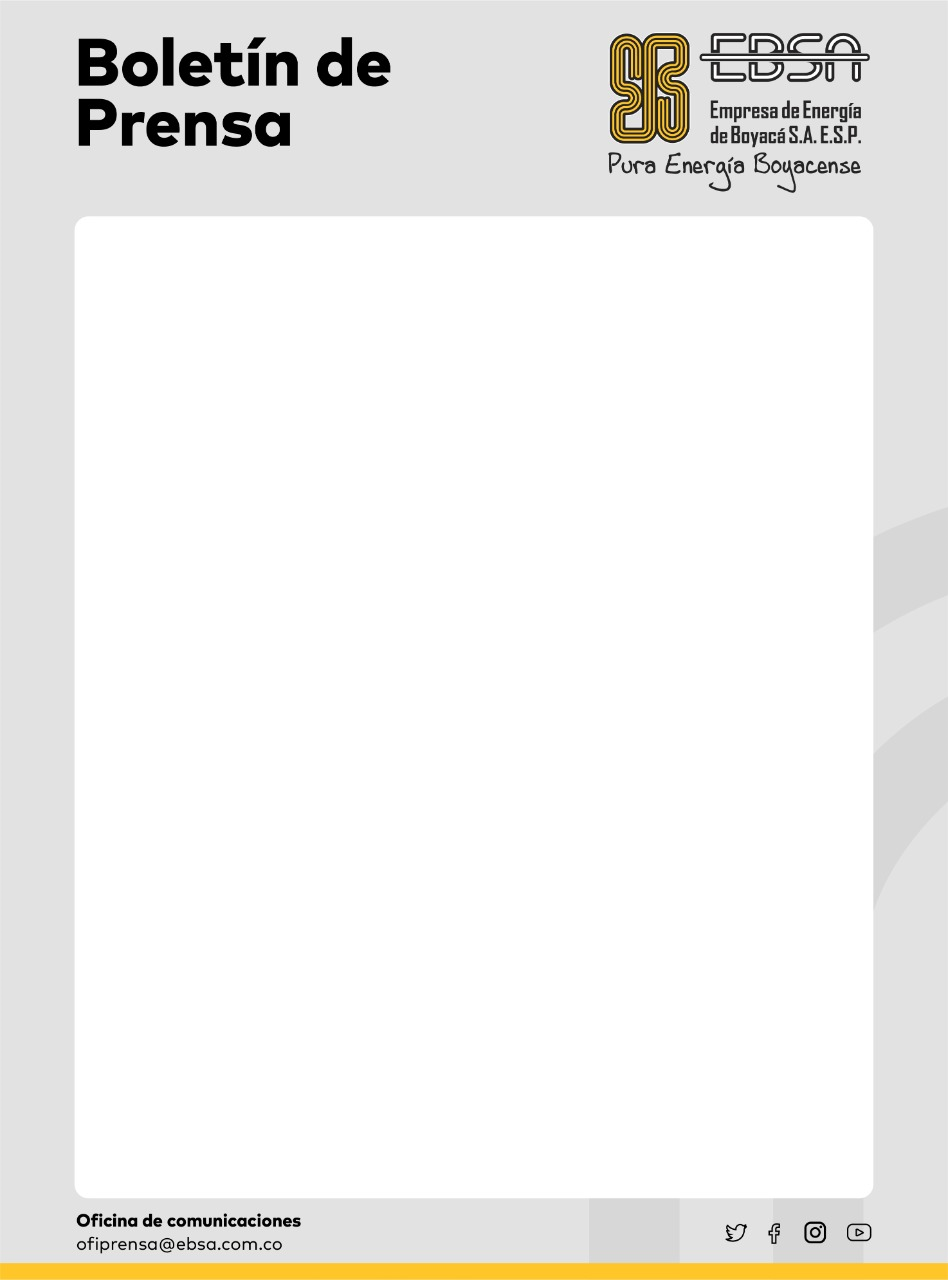 Viernes 02 de febrero de 2024 | No. 1401
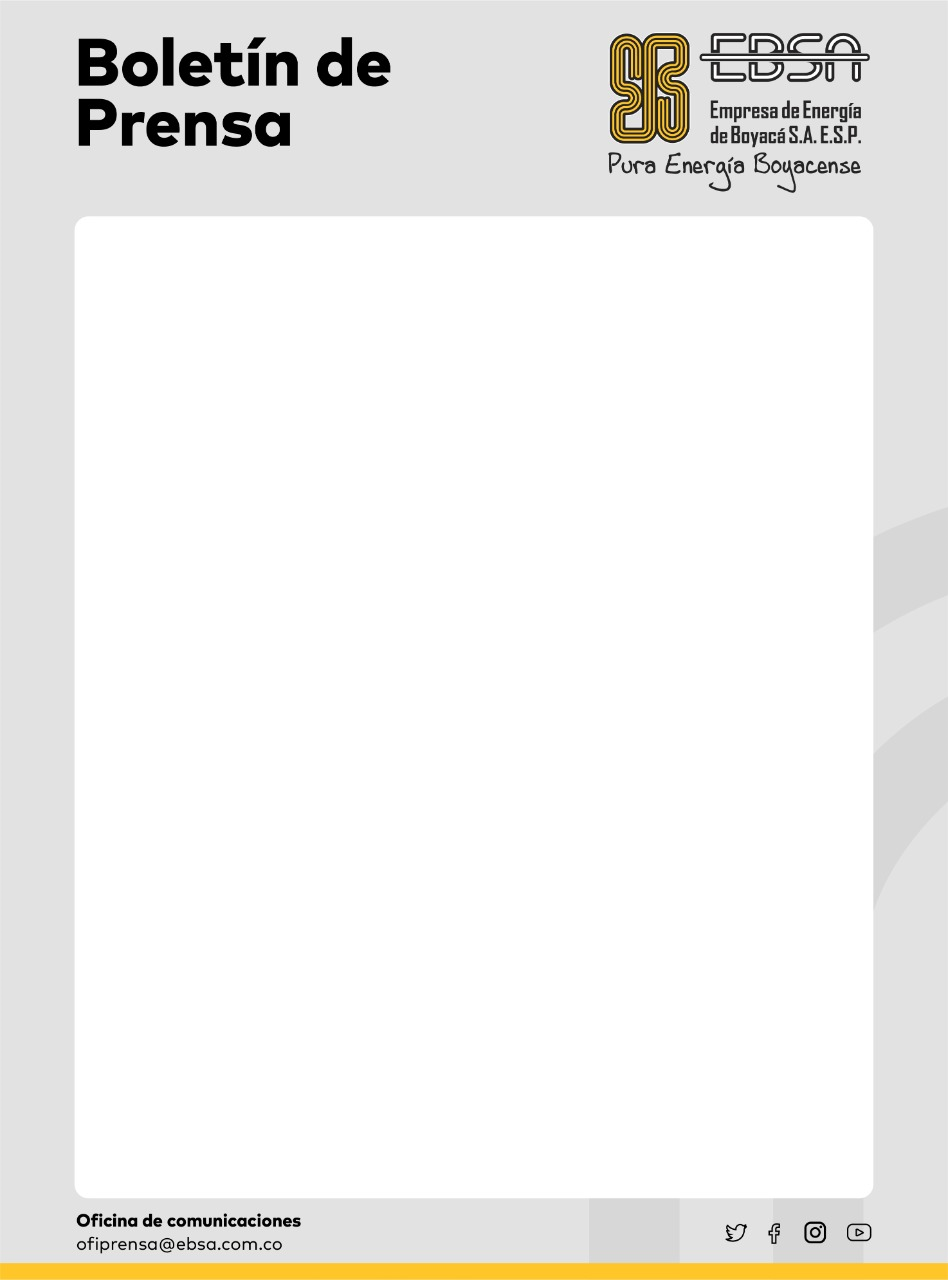 Viernes 02 de febrero de 2024 | No. 1401